AEROSOL MEASUREMENT IN B, V and R FILTER USING WIDEFIELD STELLAR PHOTOMETRY
SHEFALI NEGIINSTITUTE OF PHYSICS OF THE CZECH ACADEMY OF SCIENCES, PRAGUE
1
AtmoHEAD Conference, 15/07/2024
FRAMs (F/Photometric Robotic Atmospheric Monitor)
● Future Cherenkov
Telescope Array(CTAO) site

La Palma (CTAO-n) and 
Chile (CTAO-s)
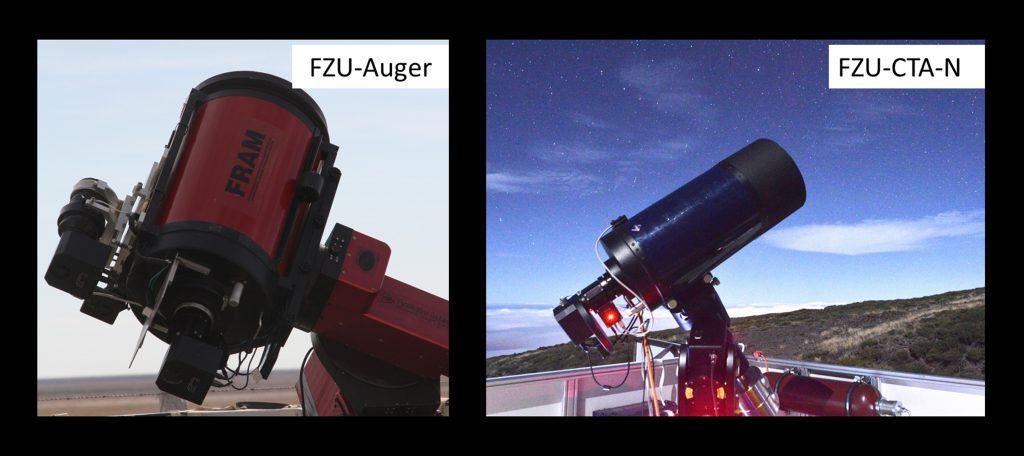 <number>
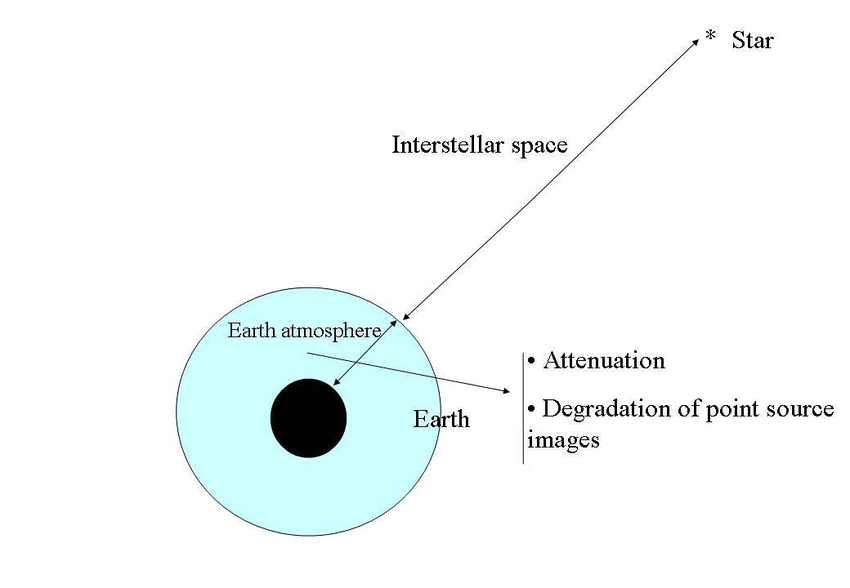 <number>
Rayleigh scattering dominates when particles are smaller than the wavelengths of light
Greater for small wavelengths
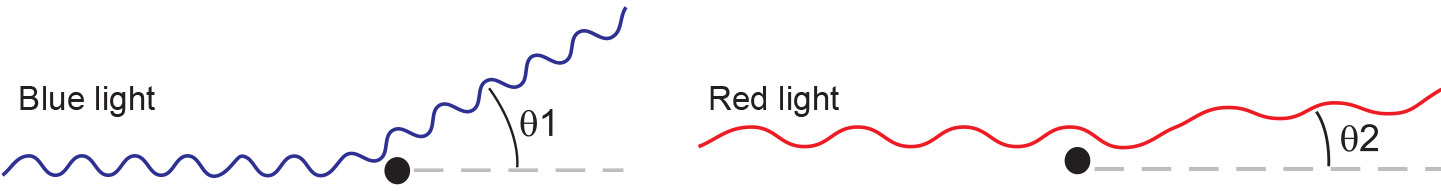 <number>
Measured magnitude = modeled magnitude

Model magnitude = catalogue magnitude + extinction model as a function
 of airmass
<number>
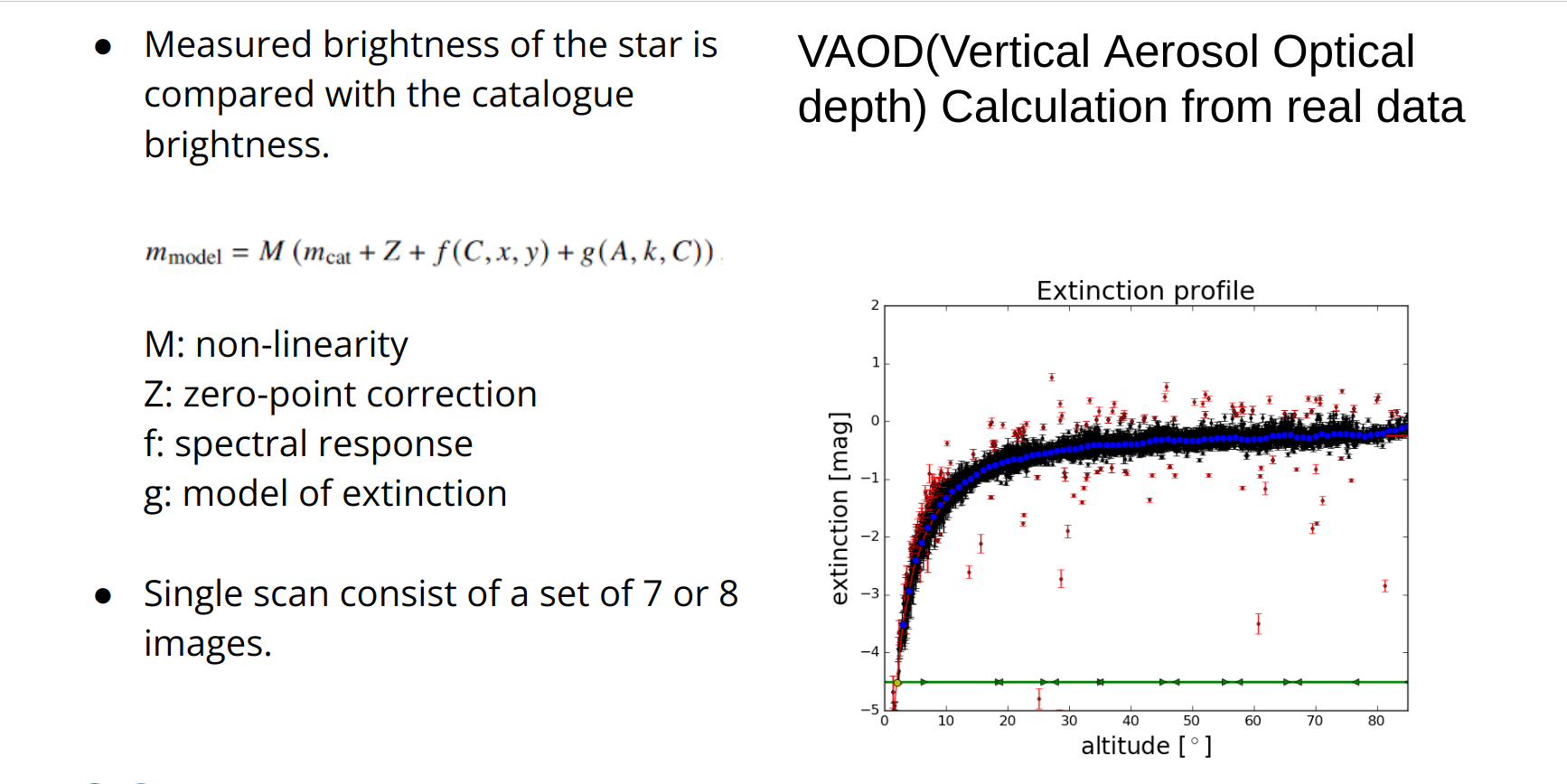 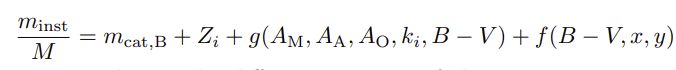 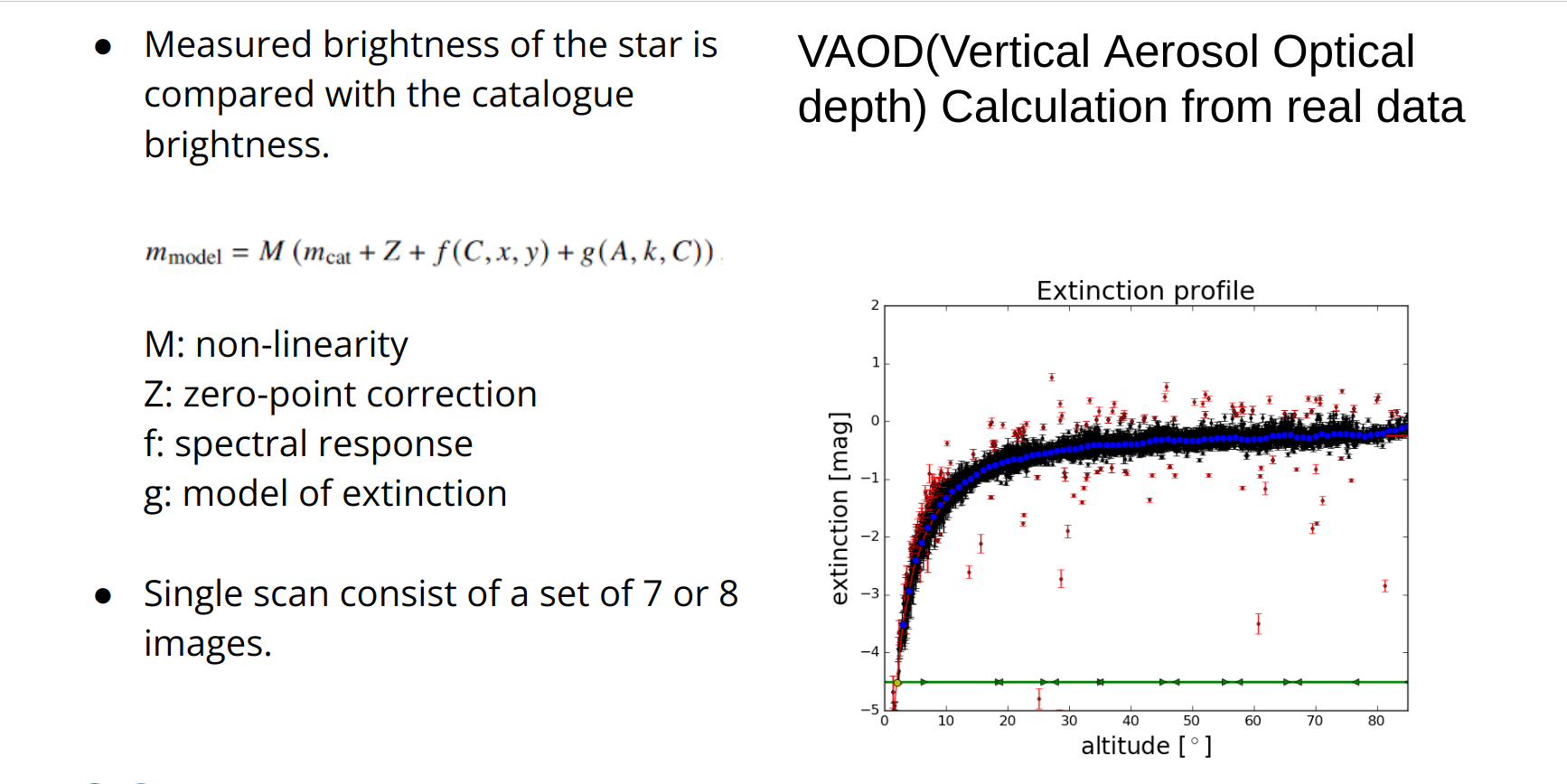 6
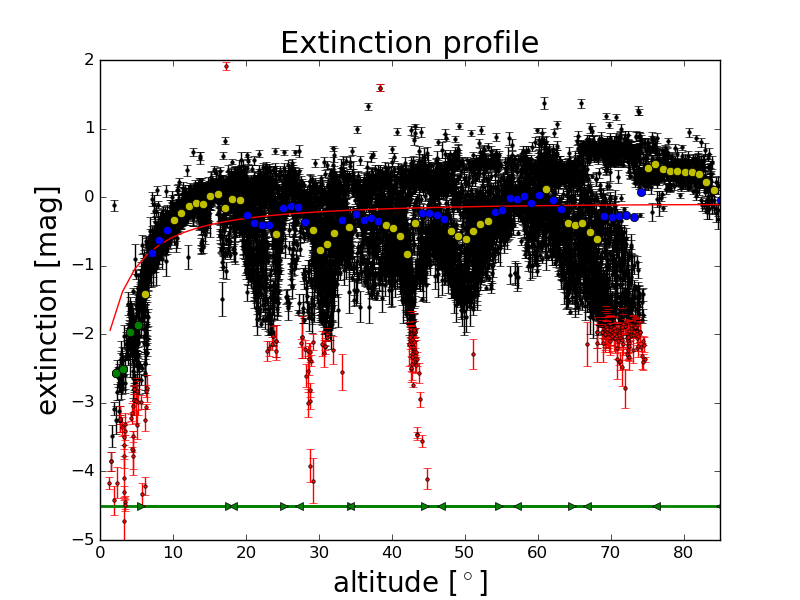 7
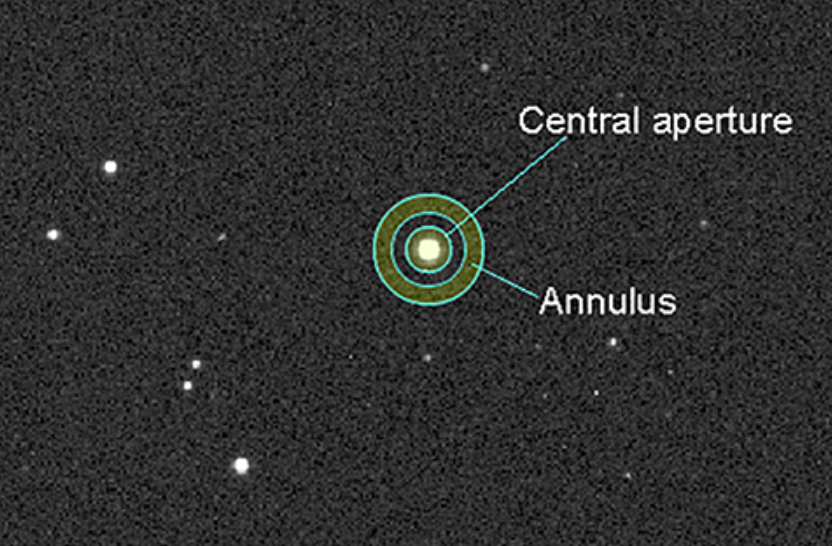 8
R-filterminimum distance between star: 20 pixels
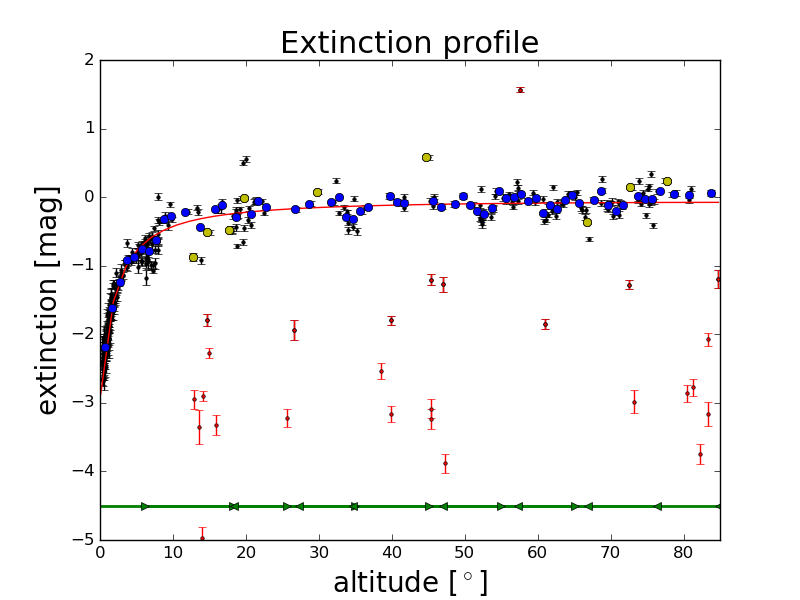 9
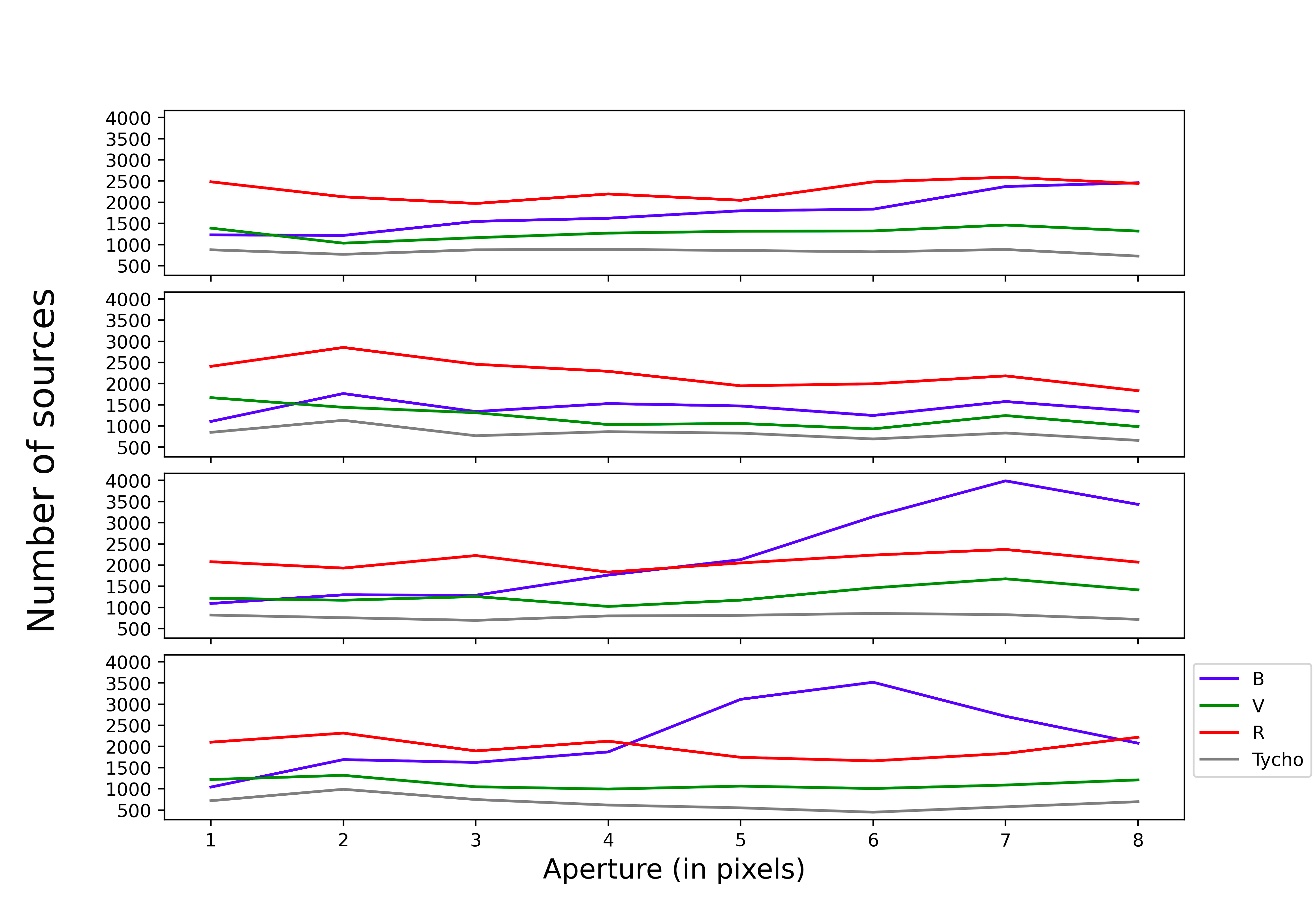 10
Scattering always decreses with wavelengthminimum distance: 10 pixels
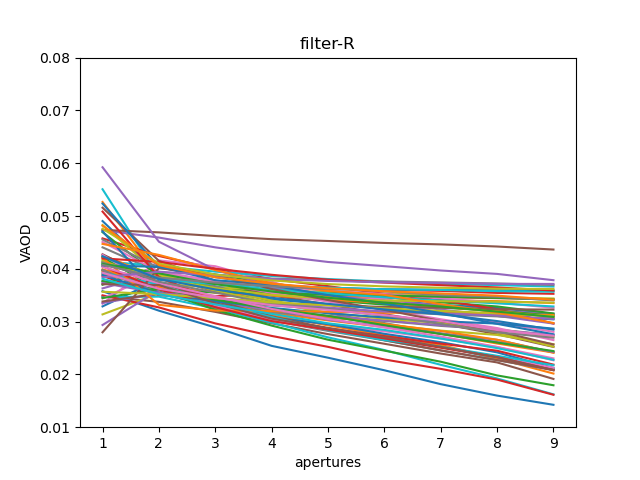 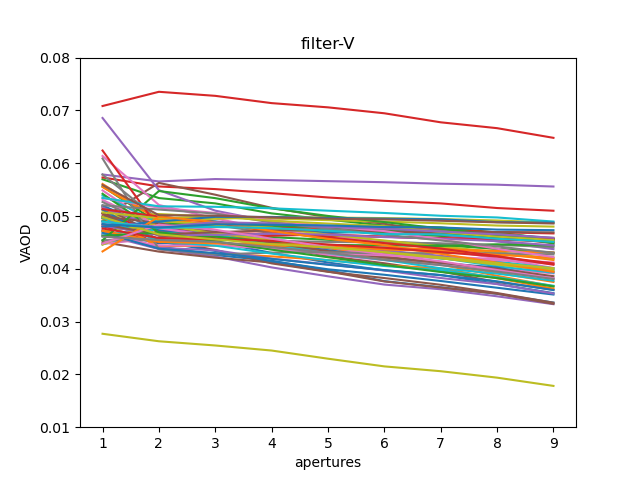 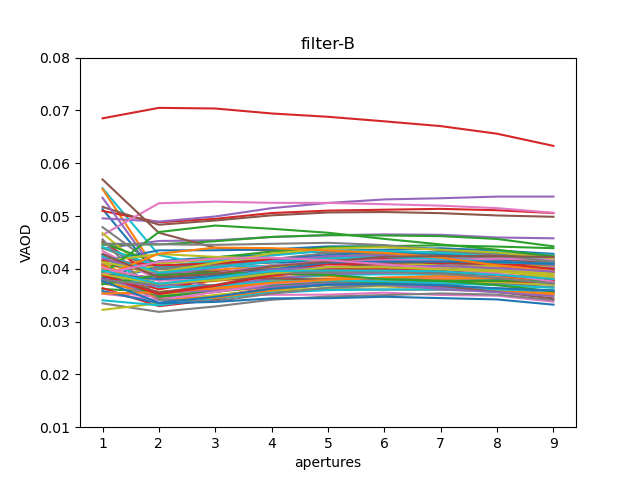 11
Cherenkov Telescope Array at Paranal
12
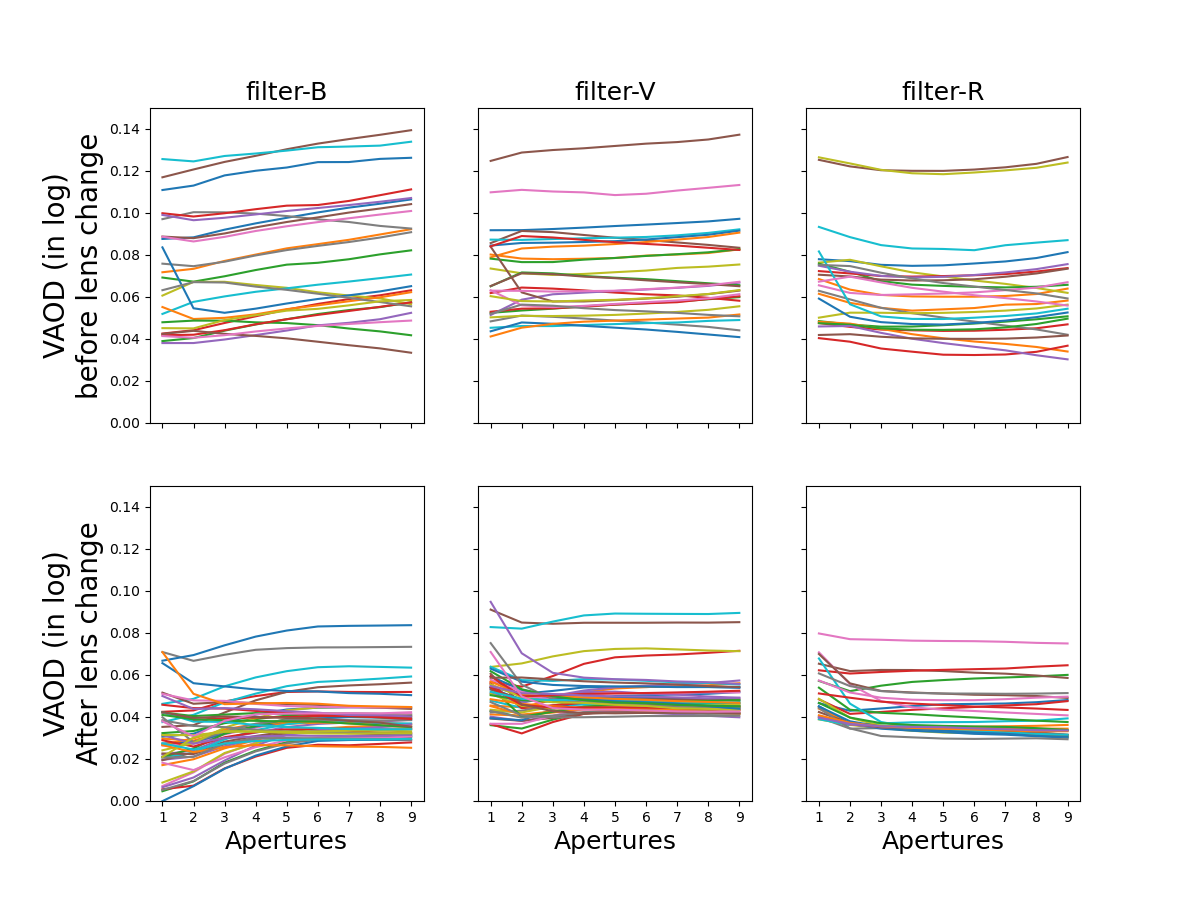 Cherenkov Telescope Array at Paranal
<number>
Cherenkov Telescope Array at Paranal
14
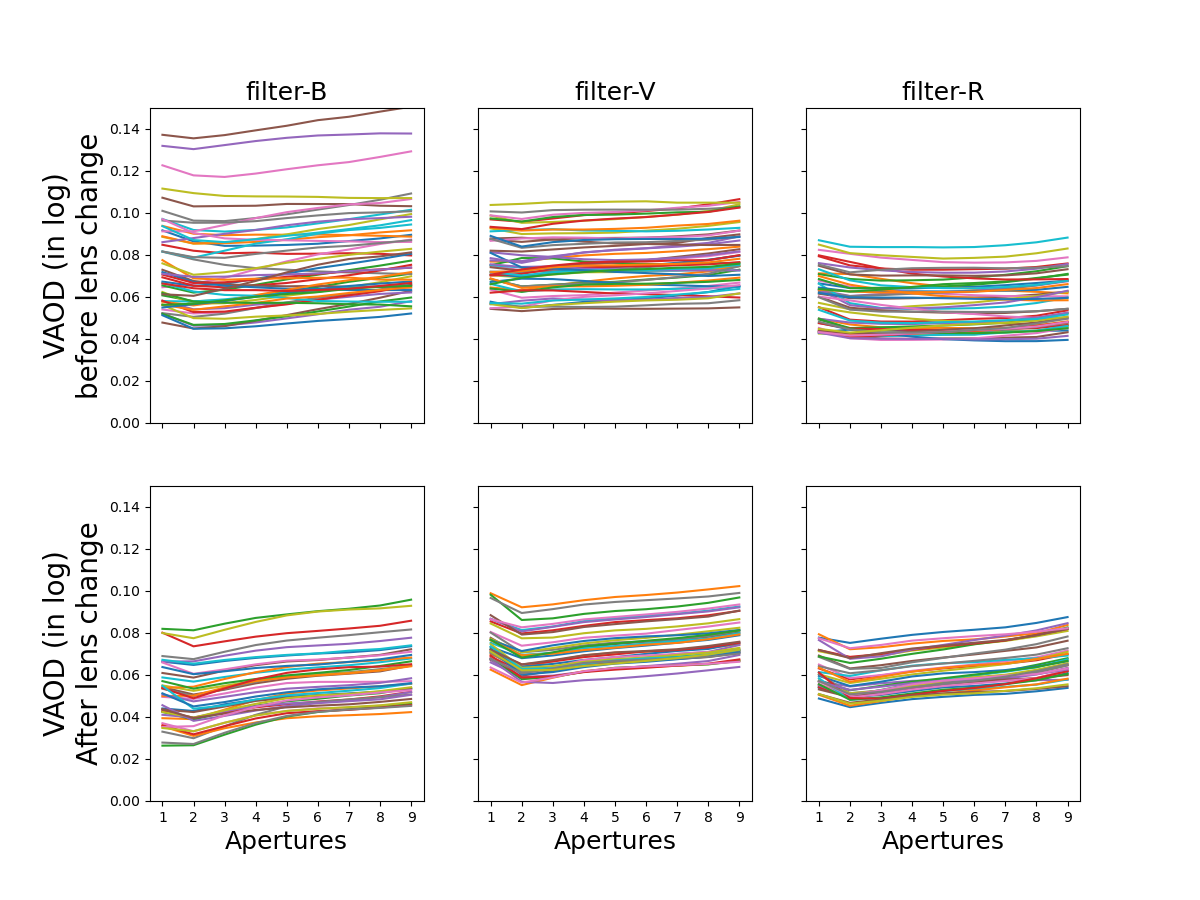 Cherenkov Telescope Array at Chile
<number>
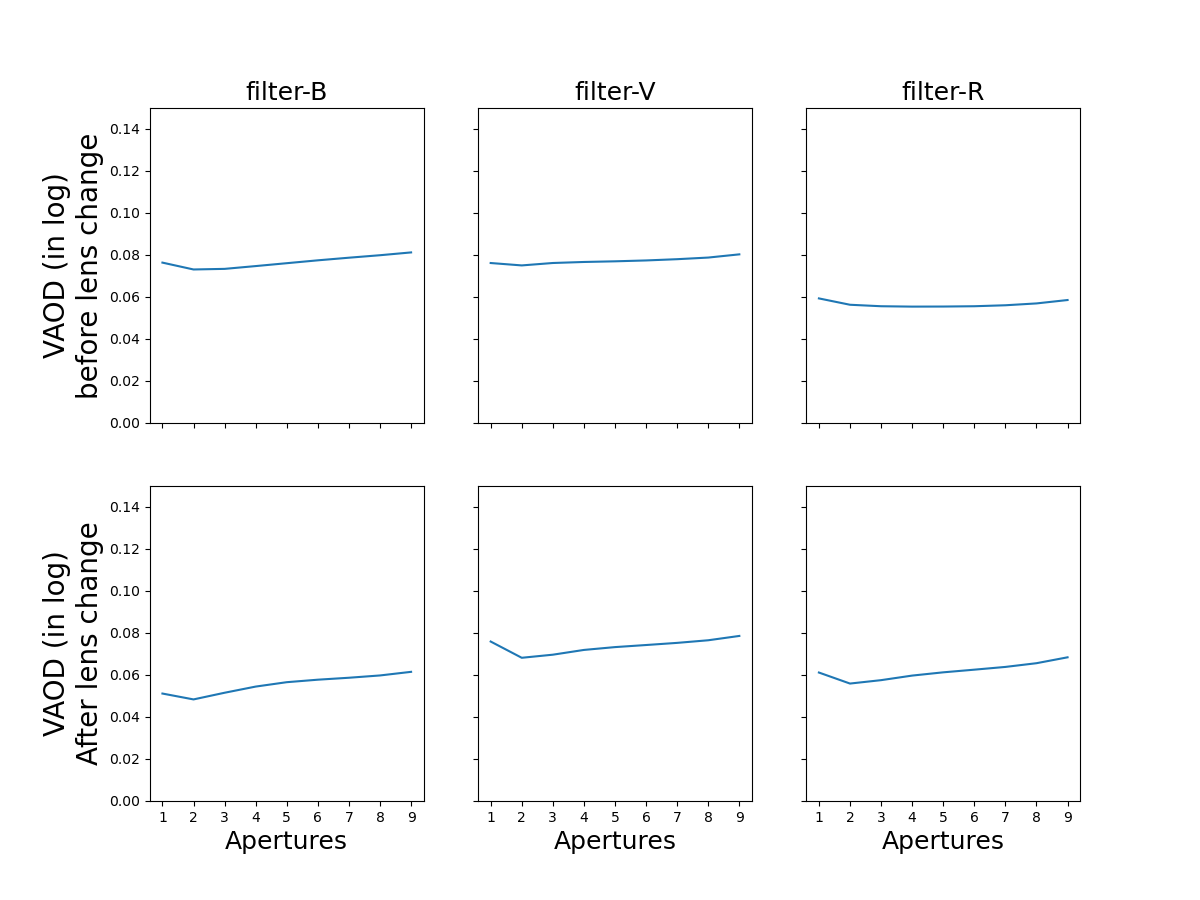 16
Angstrom exponent
B=440nm
        V=540nm
        R=620nm
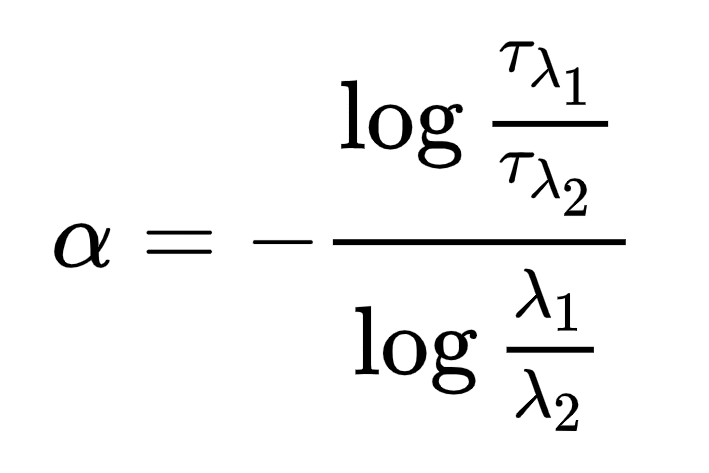 17
B=440nm
        V=540nm
        R=620nm
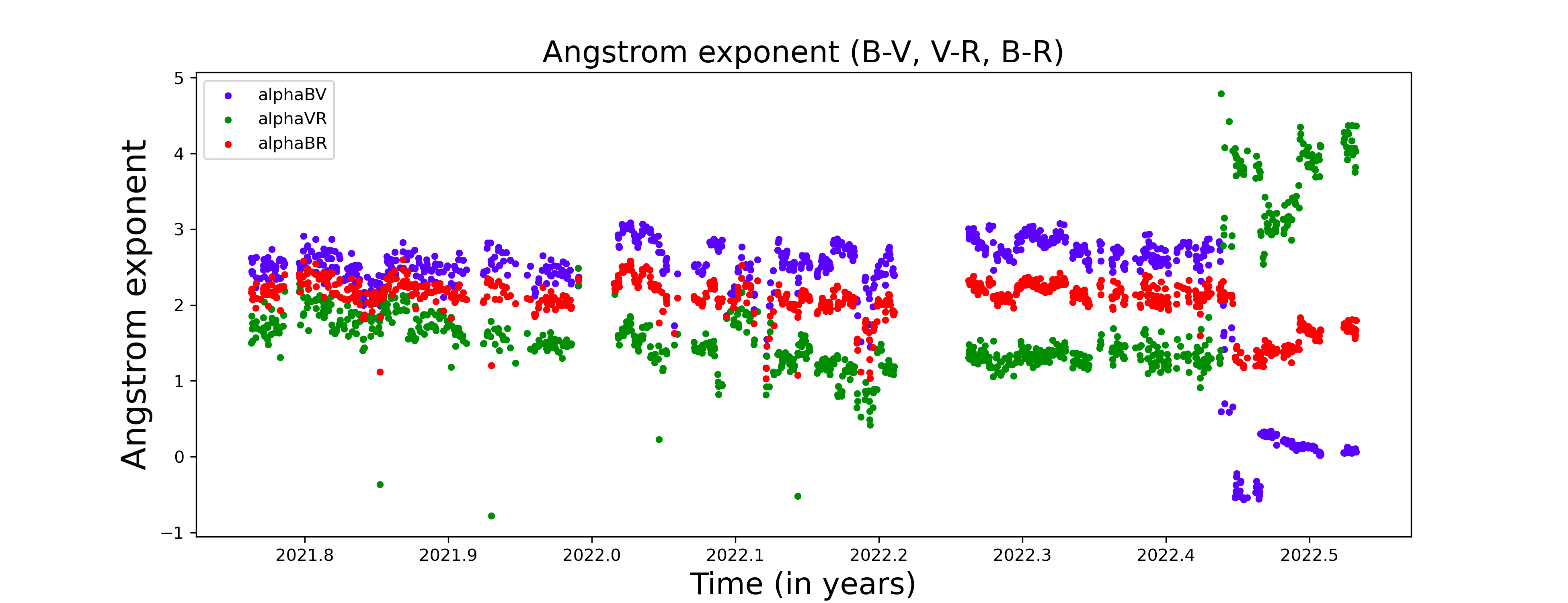 <number>
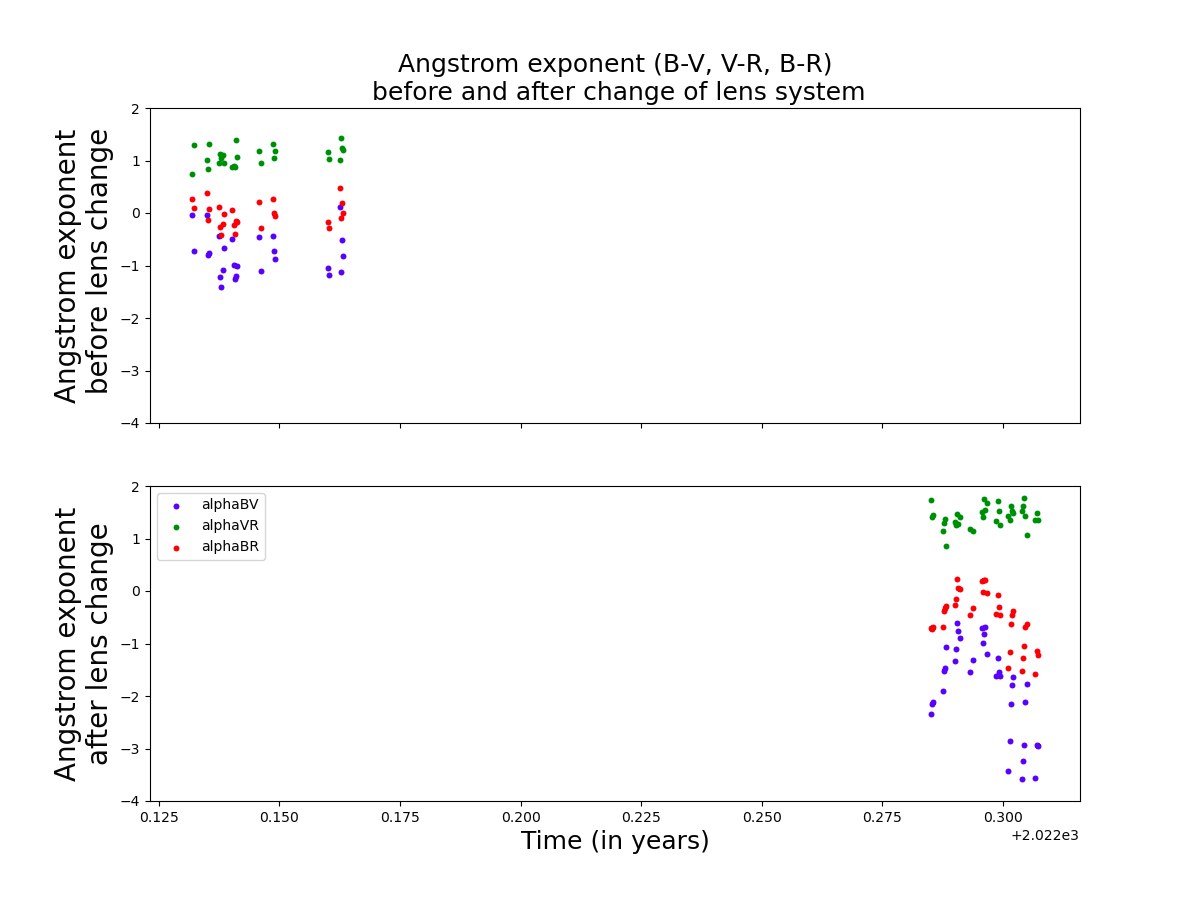 B=440nm
        V=540nm
        R=620nm
<number>
Conclusion
It is a work in progress!
<number>
Thank You!
<number>